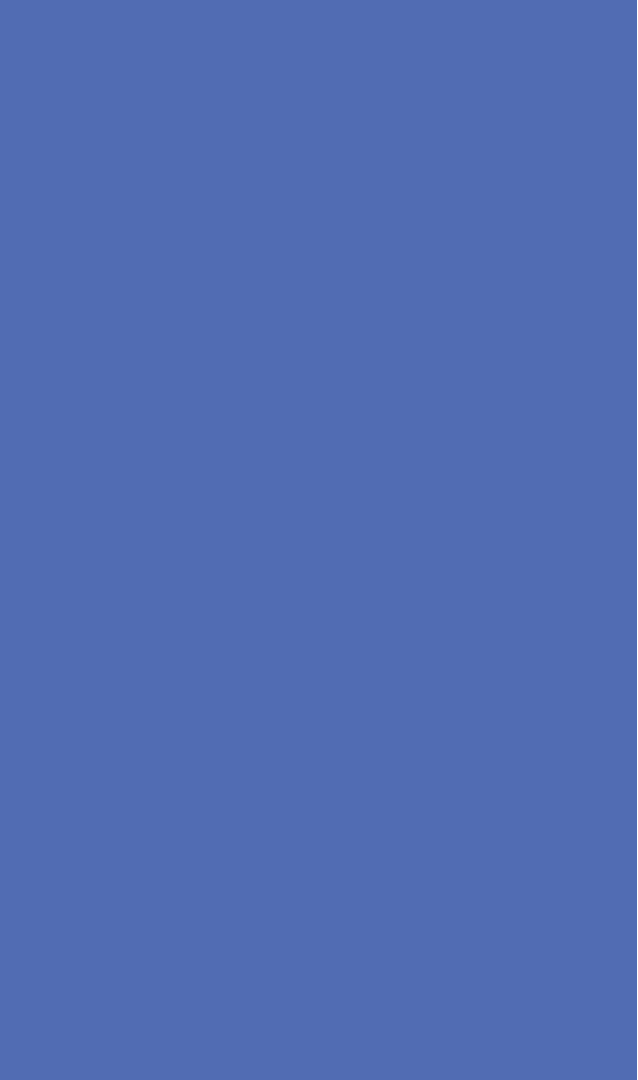 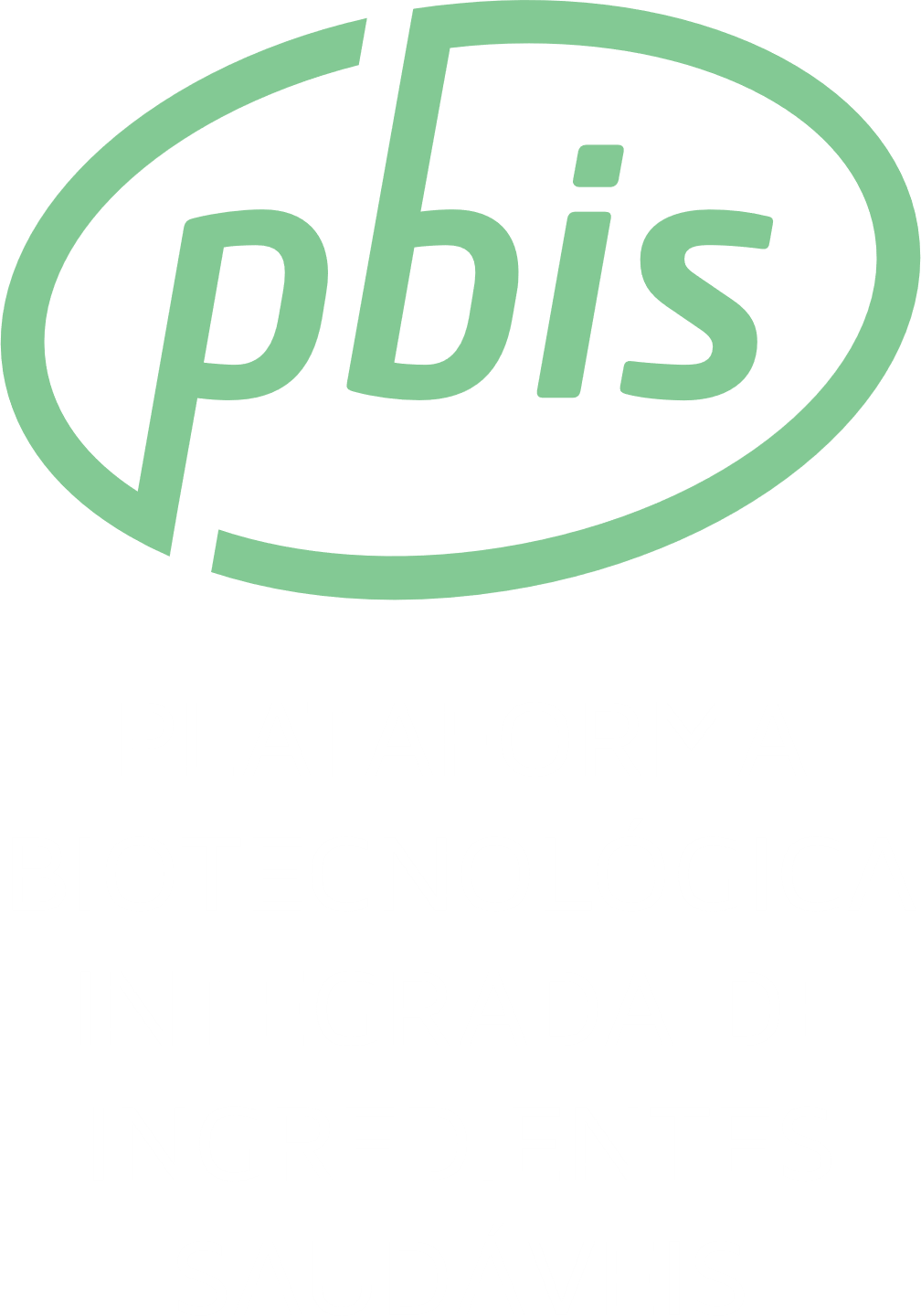 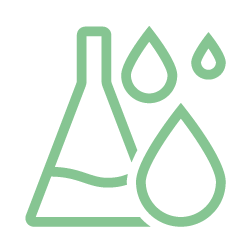 Title
Authors
Affiliation
E-mail:
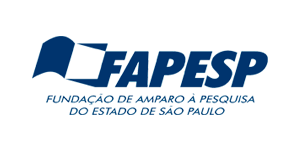 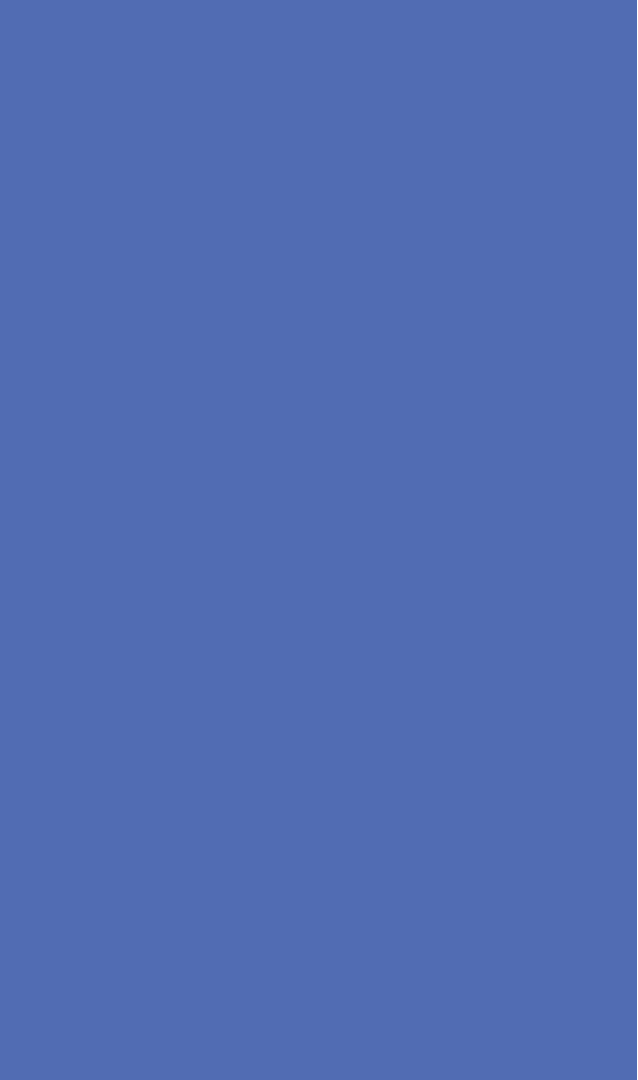 Project Grant number: 2020/07015-7
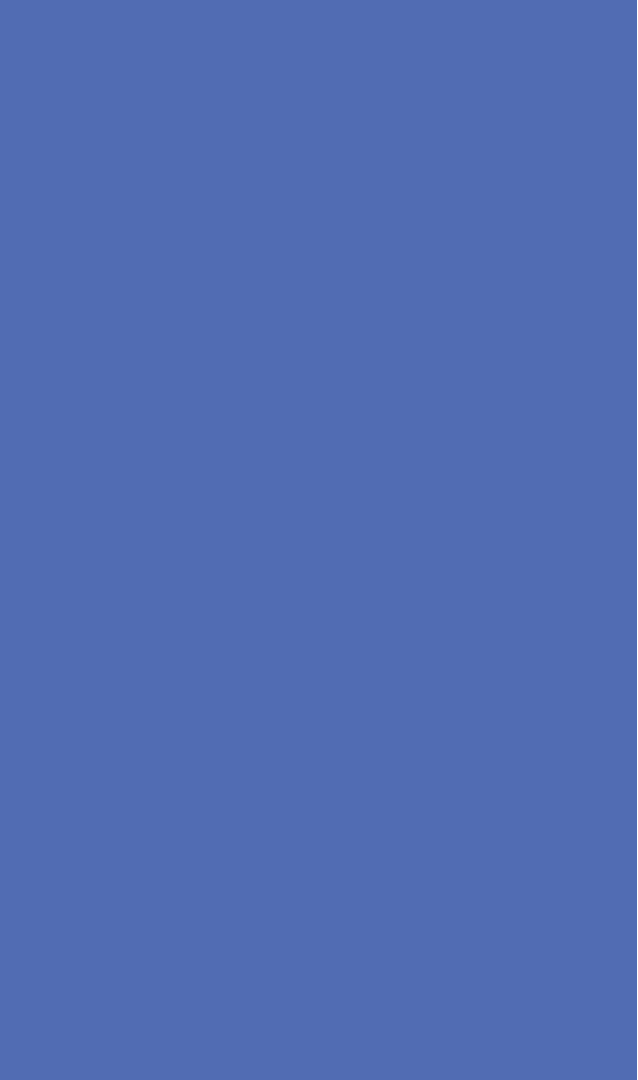 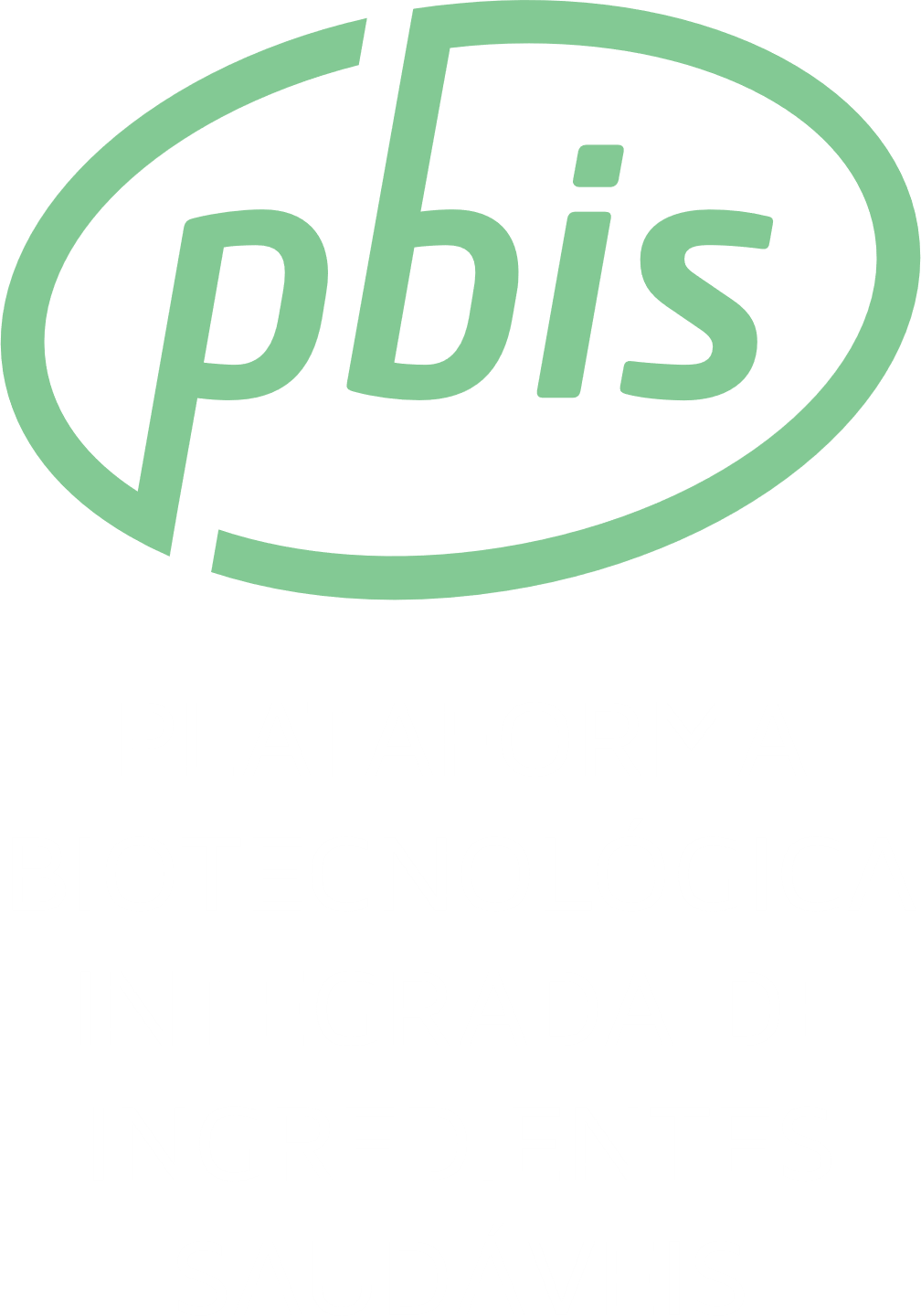 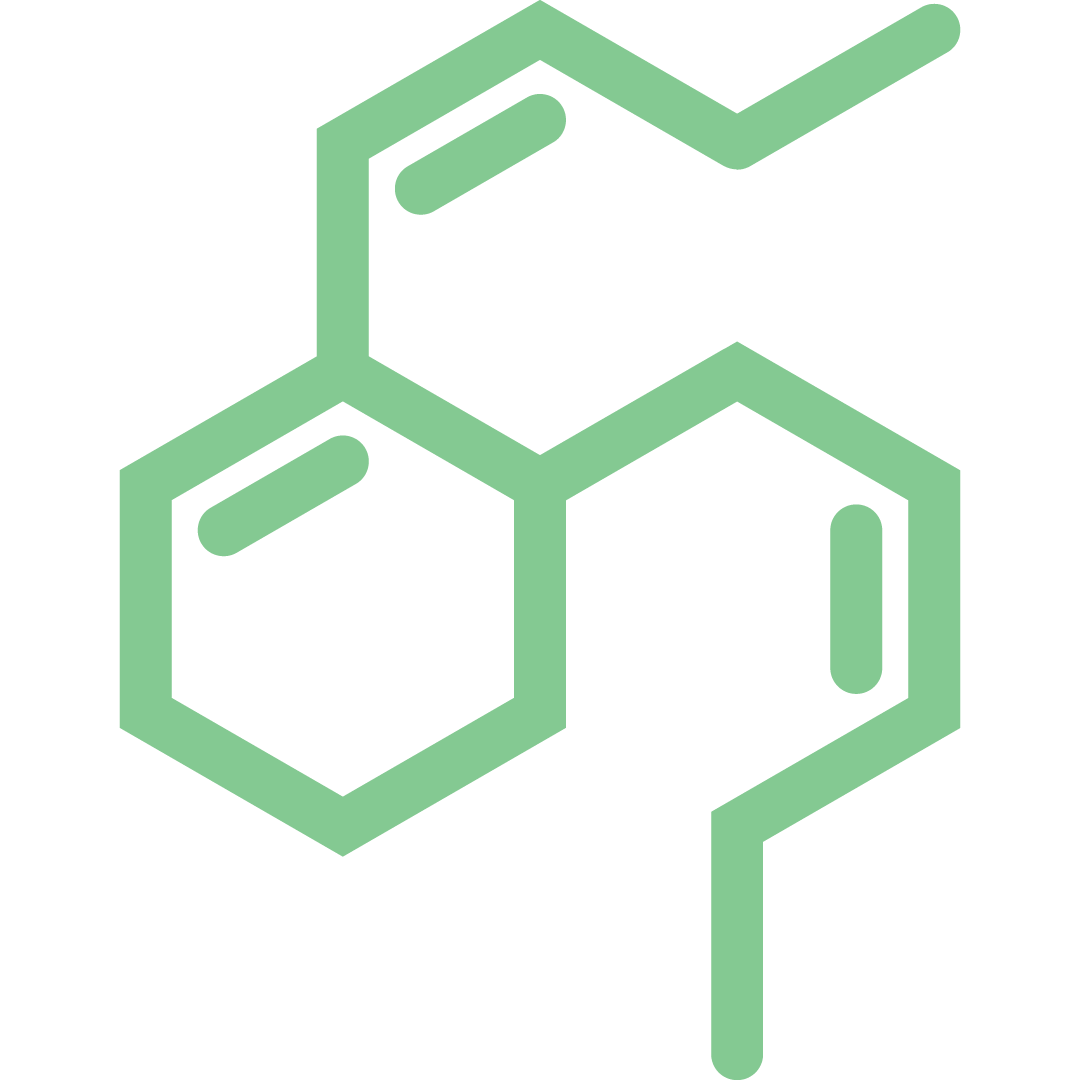 Title
Authors
Affiliation
E-mail:
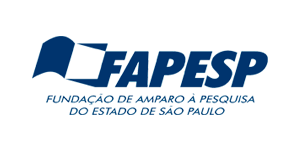 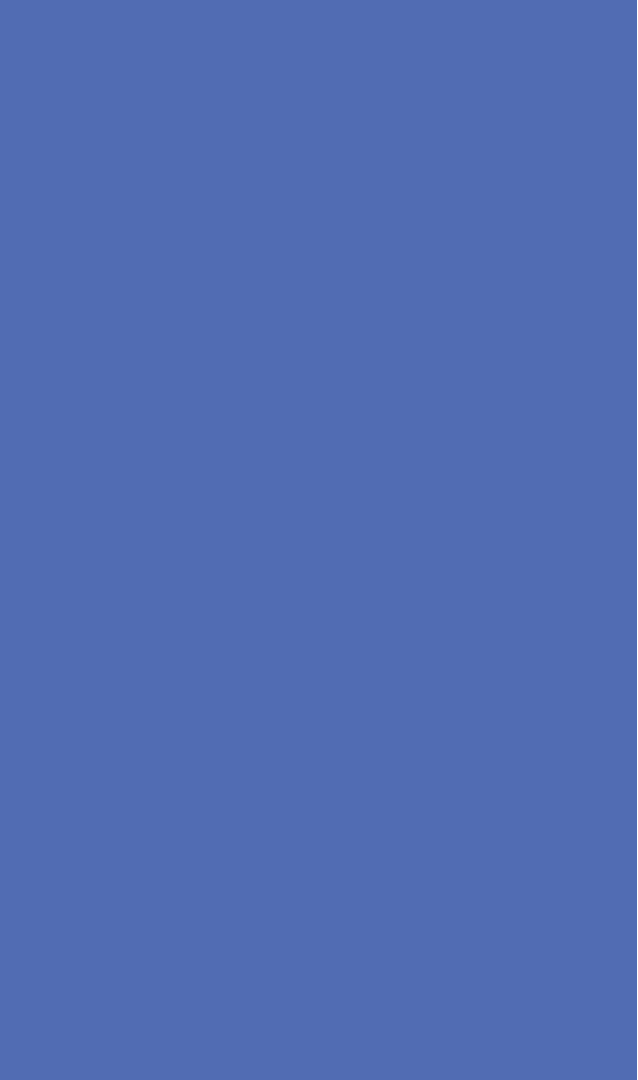 Project Grant number: 2020/07015-7
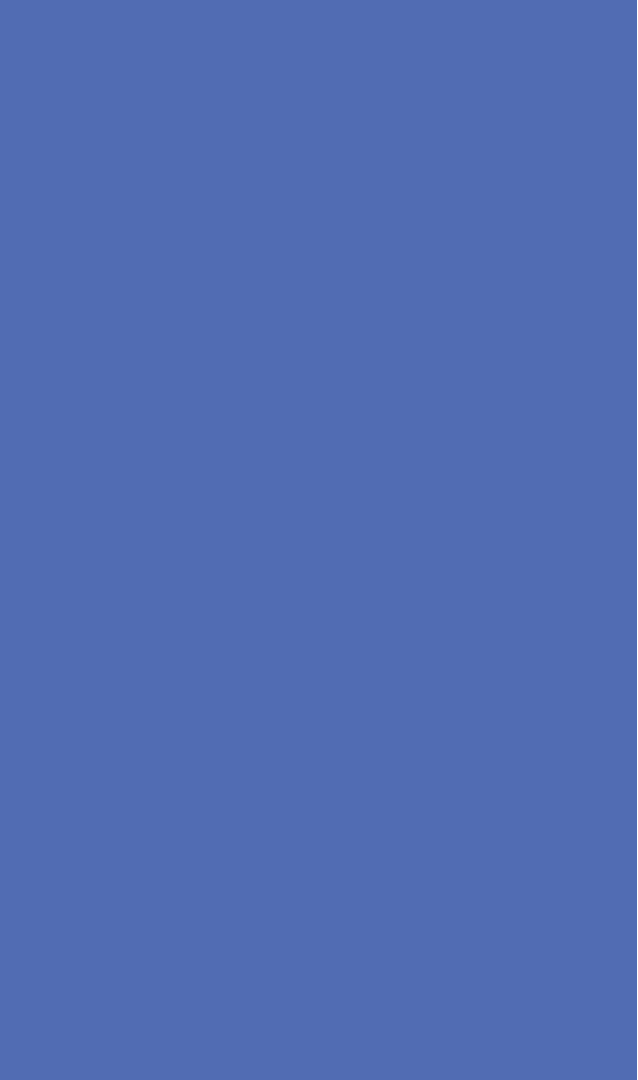 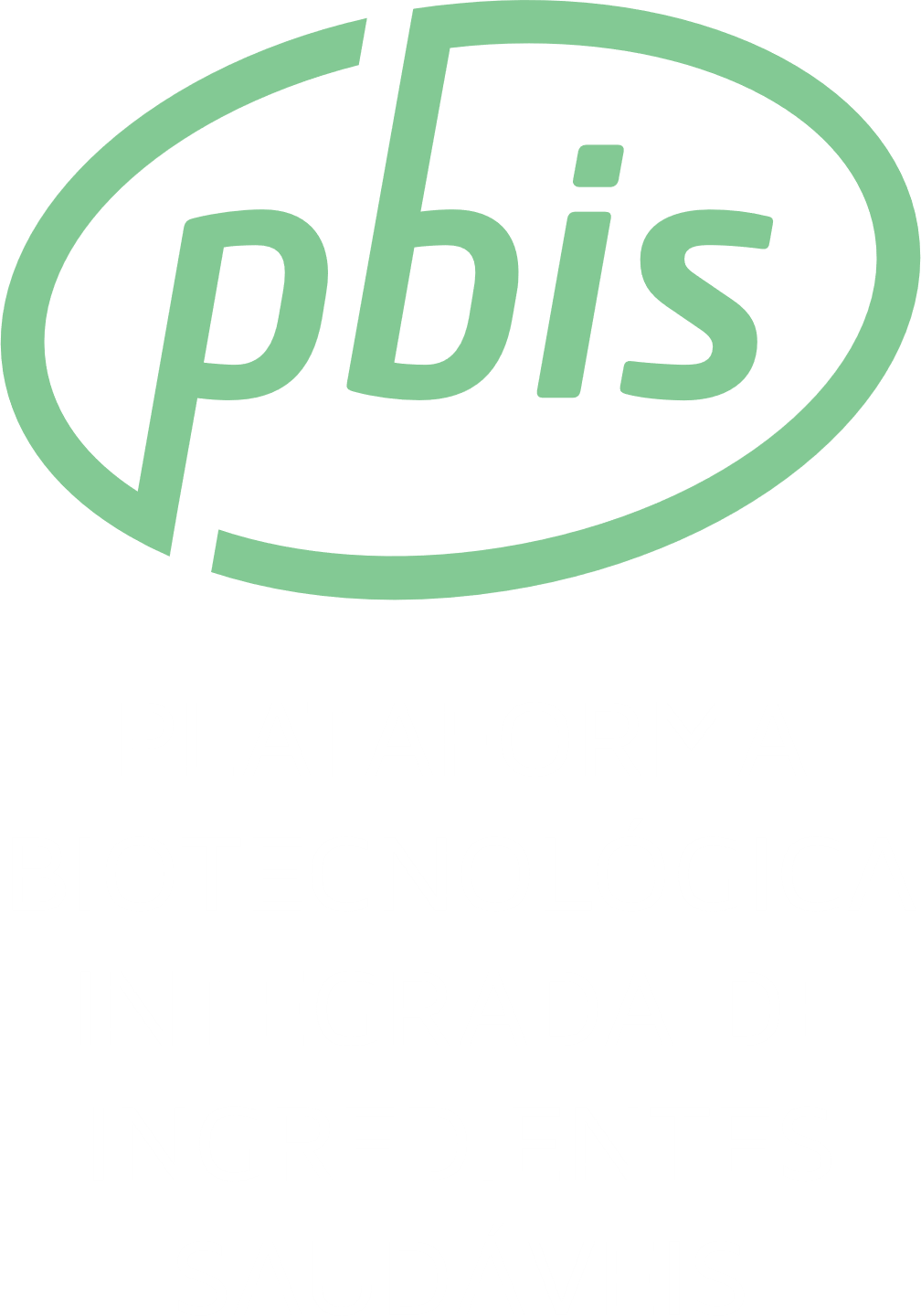 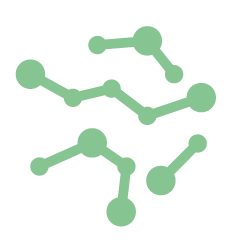 Title
Authors
Affiliation
E-mail:
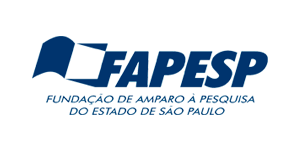 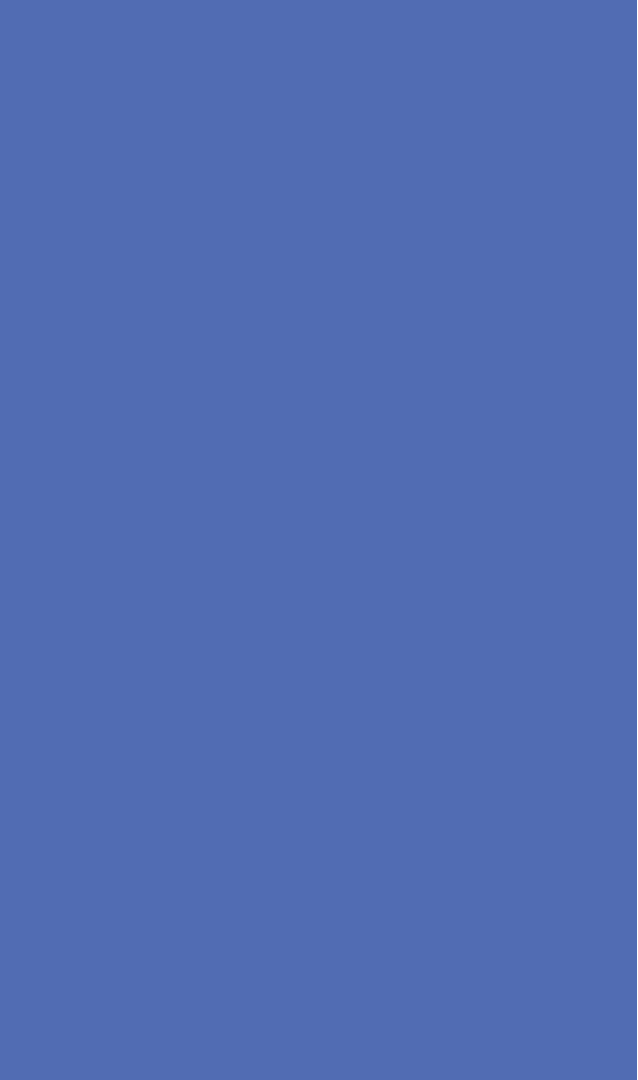 Project Grant number: 2020/07015-7
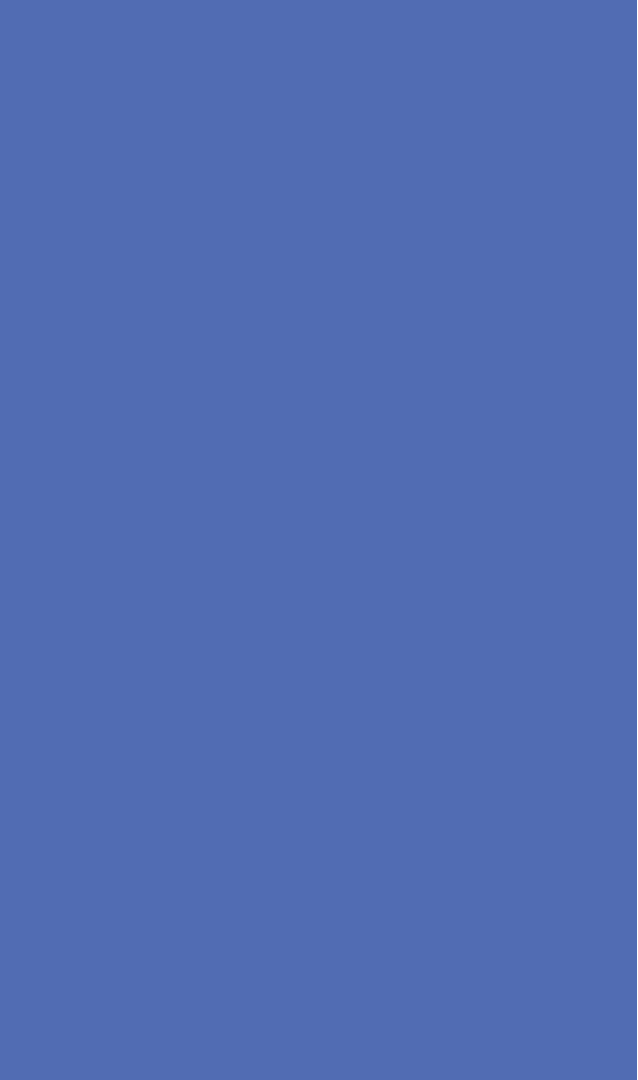 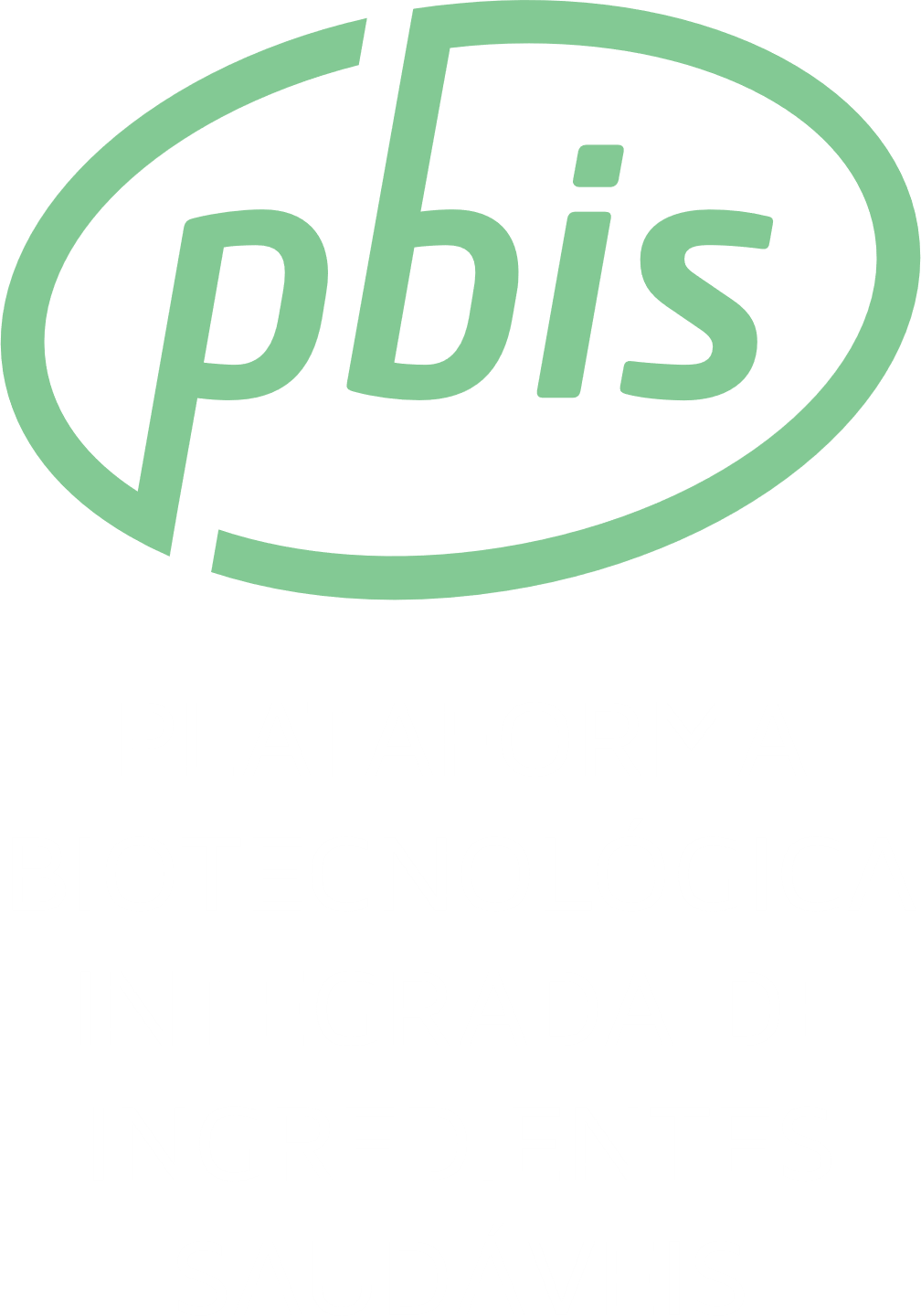 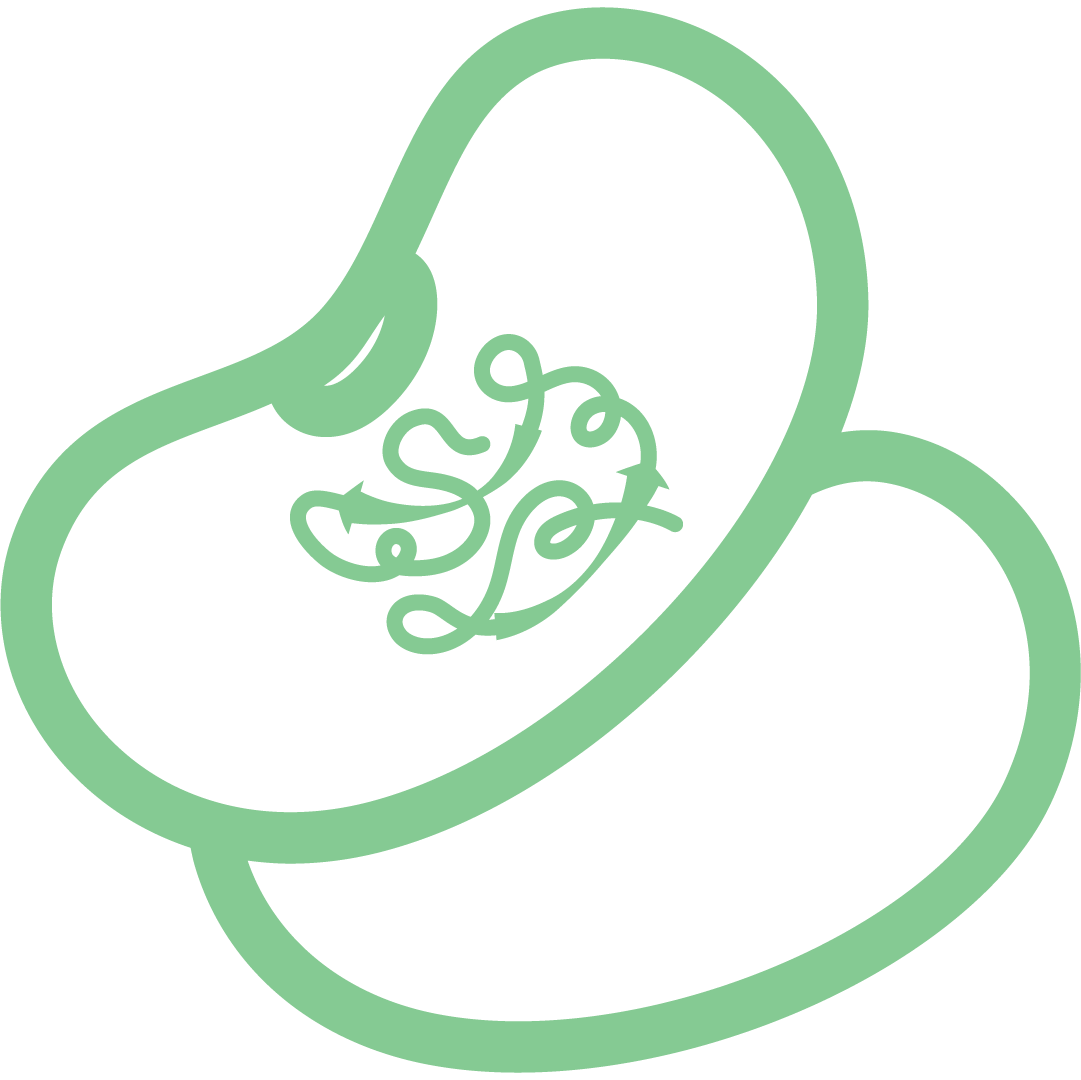 Title
Authors
Affiliation
E-mail:
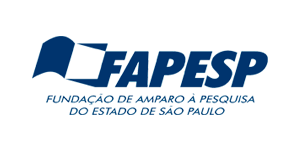 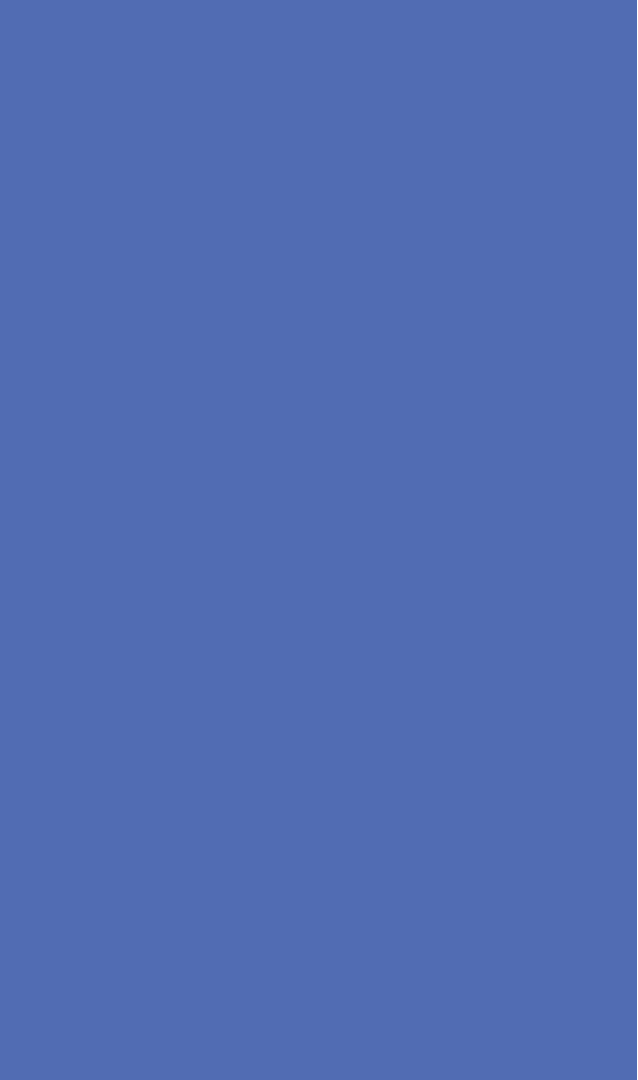 Project Grant number: 2020/07015-7